SPRING VALLEY VILLAGE POLICE DEPARTMENT
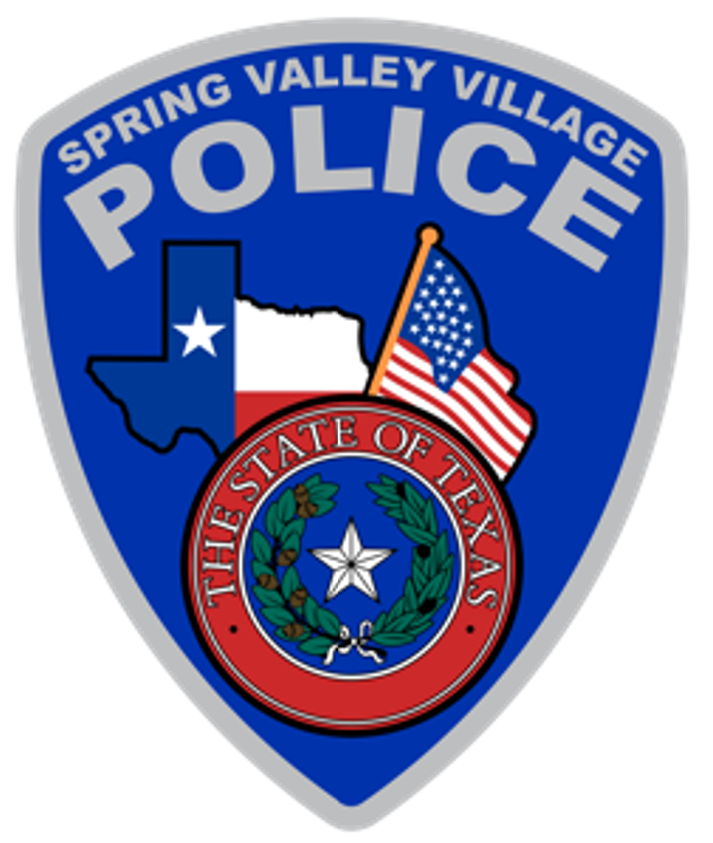 MONTHLY NEWSLETTER:  
OCTOBER 2024
1025 CAMPBELL ROAD
HOUSTON, TX 77055
PHONE: 713-465-8323
COMMUNITY MATTERS.  
WE ARE A TEAM.
INTRODUCTION
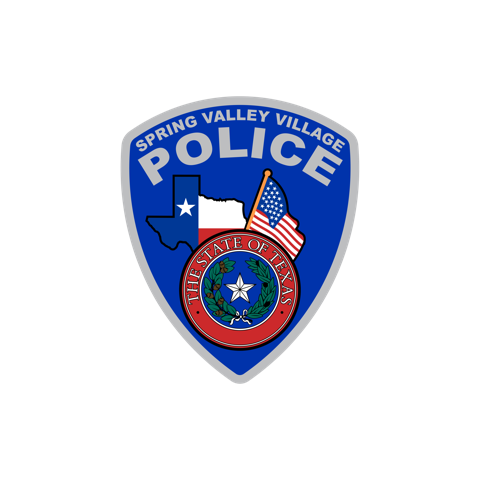 Hilshire Village Residents,
Fall is officially upon us.  Hopefully, everyone is adjusting to their back-to-school routines and getting ready for the cooler weather. Look for the pink badges our Officers will be wearing to support Breast Cancer Awareness Month. 
KEEP IN MIND:
Be sure to lock all doors and windows in your home, when you are not on the premises.
Lock your vehicle when it is unoccupied and remove all valuables.
Trick-or-treaters will be out and about on Halloween, so please be cautious while driving through neighborhoods. Let’s make this a fun, spooky and safe event for everyone.

As always we are here if you need us!

Sincerely,
Chief M. Schulze
1025 CAMPBELL ROAD, HOUSTON, TX 77055  
PHONE: 713-465-8323 / EMAIL: DISPATCH@SPRINGVALLEYTX.COM
OCTOBER 2024
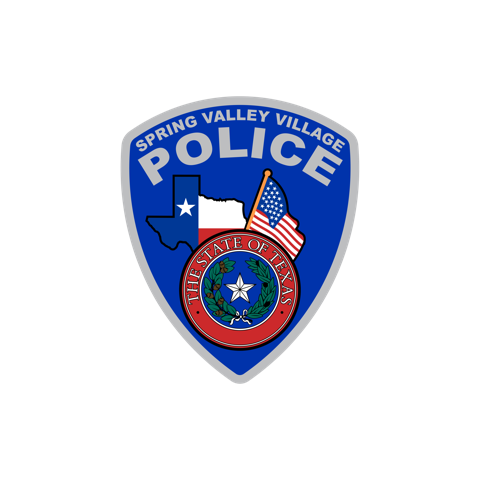 COMMUNITY MATTERS.
  WE ARE A TEAM.
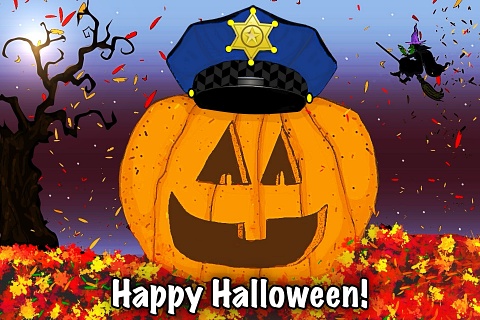 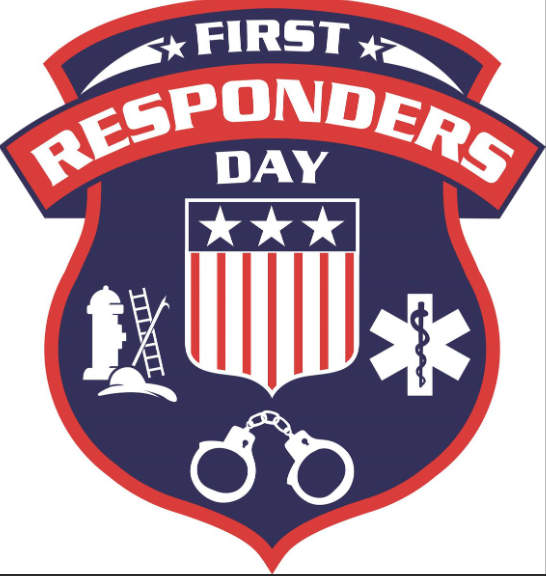 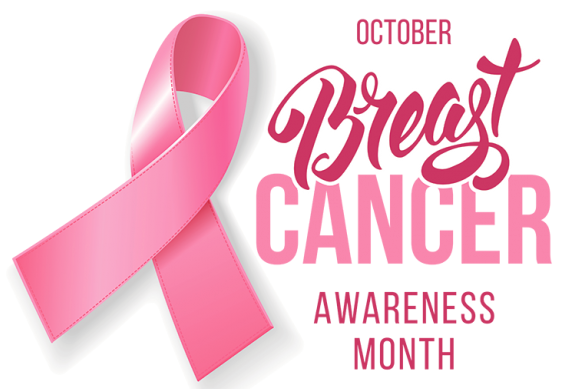 1025 CAMPBELL ROAD,  HOUSTON, TX 77055 / PHONE: 713-465-8323 / EMAIL: DISPATCH@SPRINGVALLEYTX.COM
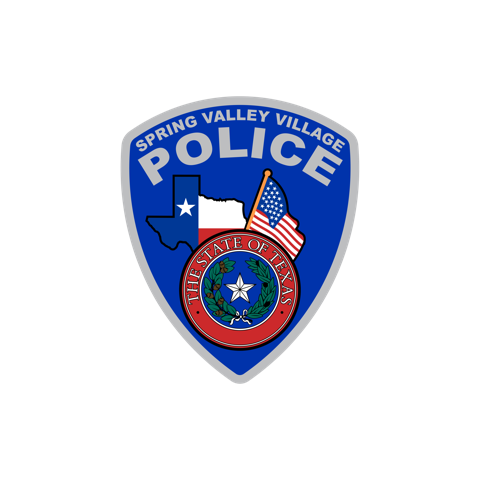 PPublic Service Announcement (PSA) From Our Officers:
Don’t open the door without asking who’s there, and to identify themselves.  Use your ring camera, a peephole, or window to see who is there.  Don’t open the door if you don’t recognize the person.  Even if they say they need to use the phone or come inside.  Keep a watch on your neighbor’s home, especially your elderly neighbor.  Call 713-465-8323 is you see anything suspicious.  Call 911 if you feel there is an emergency.
						Sgt. Det. Clay Spriggs

When you call in an emergency be sure to stay on the line, and be as calm as possible.  Answer all questions. Give the dispatcher your address or describe your location, giving landmarks when possible. 
						TCS D. Gonzalez
COMMUNITY MATTERS.
  WE ARE A TEAM.
1025 CAMPBELL ROAD, HOUSTON, TX 77055 / PHONE: 713-465-8323 / EMAIL: DISPATCH@SPRINGVALLEYTX.COM
SPRING VALLEY POLICE DEPARTMENT
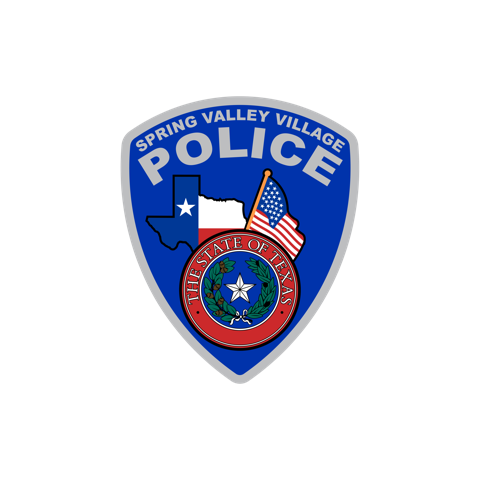 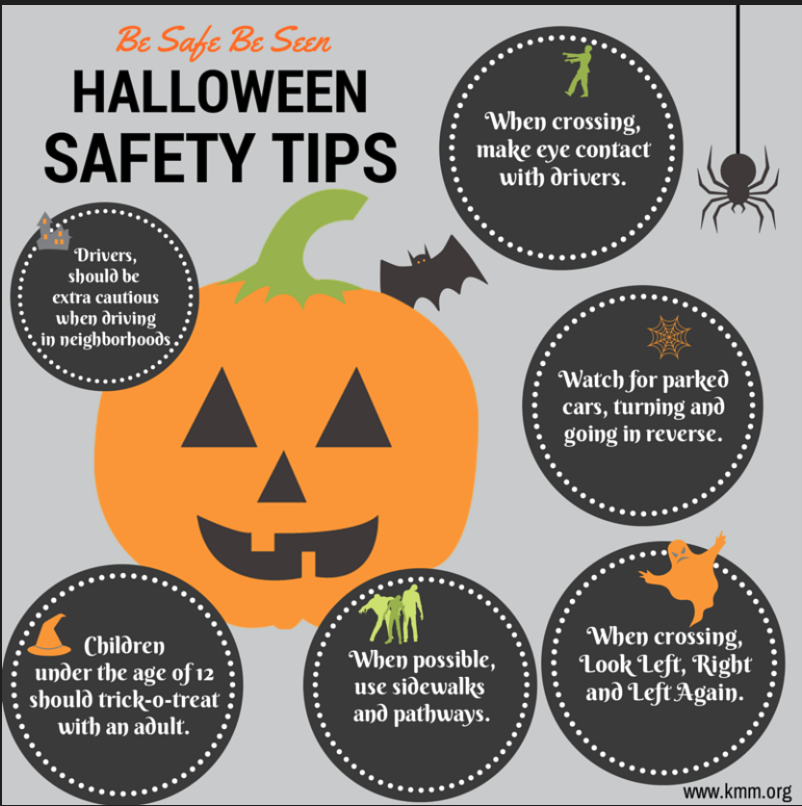 COMMUNITY MATTERS.
  WE ARE A TEAM.
1025 CAMPBELL ROAD, HOUSTON, TX 77055 
 PHONE: 713-465-8323 / EMAIL: DISPATCH@SPRINGVALLEYTX.COM
OCTOBER AWARENESS:
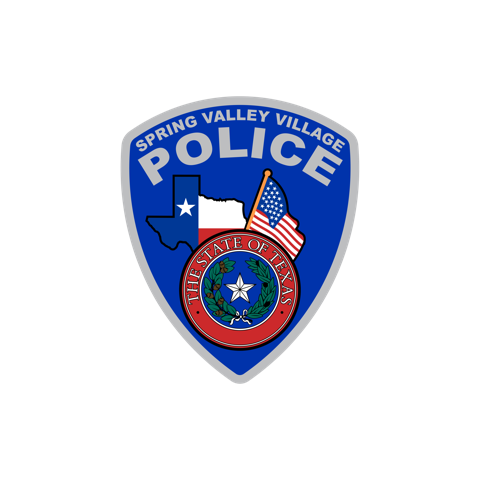 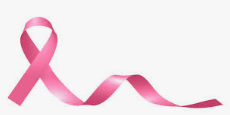 Breast Cancer 
Awareness Month
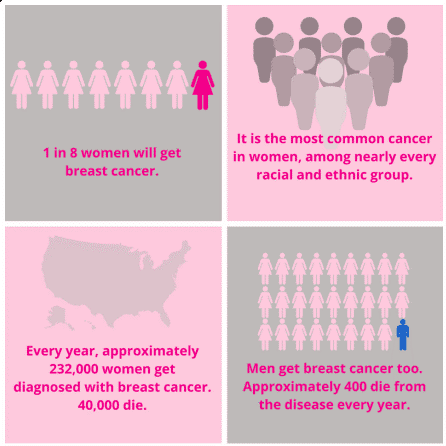 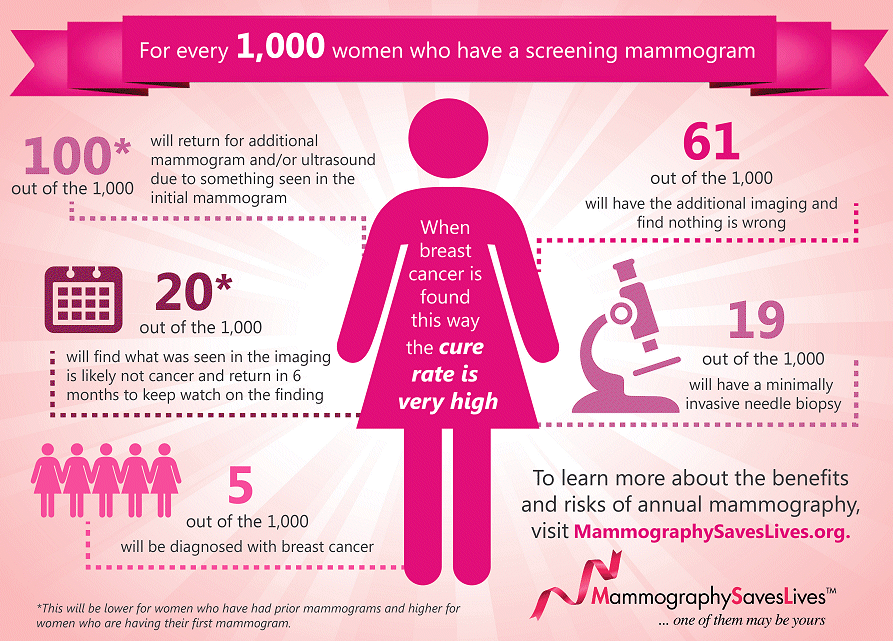 COMMUNITY MATTERS.
  WE ARE A TEAM.
1025 CAMPBELL ROAD,  HOUSTON, TX 77055 / PHONE: 713-465-8323 / EMAIL: DISPATCH@SPRINGVALLEYTX.COM
SPRING VALLEY POLICE DEPARTMENT
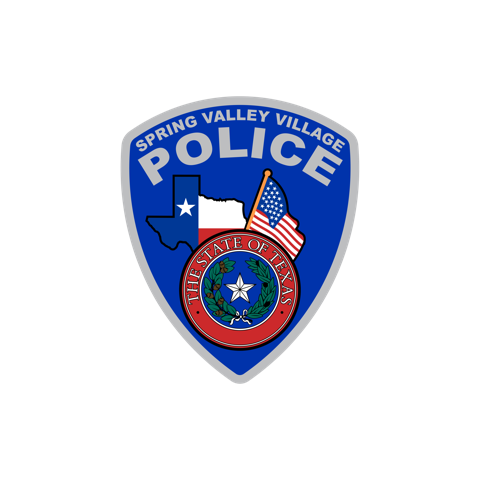 Dear Hilshire Village Resident,
 
The Annual Memorial Villages Recycling Event is Saturday, October 26, 2024, from 8:00 am - 12:00 pm (Noon).
 
Hedwig Village City Hall Parking Lot
955 Piney Point Road
Houston, TX 77024.
 
This is a great opportunity to properly dispose of certain electronics, and medications, shred paper, and donate gently used clothing, toys, and furniture.
﻿  
PLEASE NOTE: With regard to disposing of medications, only pill forms are accepted, and the pills must be removed from all packaging.
 
We hope you will take advantage of this recycling opportunity
COMMUNITY MATTERS.
  WE ARE A TEAM.
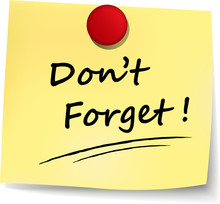 1025 CAMPBELL ROAD, HOUSTON, TX 77055 
 PHONE: 713-465-8323 / EMAIL: DISPATCH@SPRINGVALLEYTX.COM
SPRING VALLEY POLICE DEPARTMENT
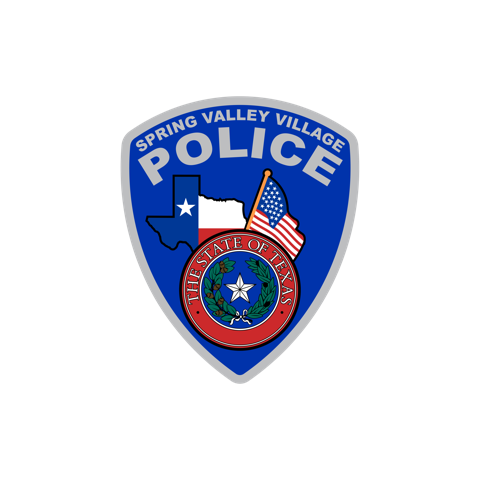 HILSHIRE VILLAGE
CALLS BY TYPE:    09-01-2024 THRU 09-30-2024
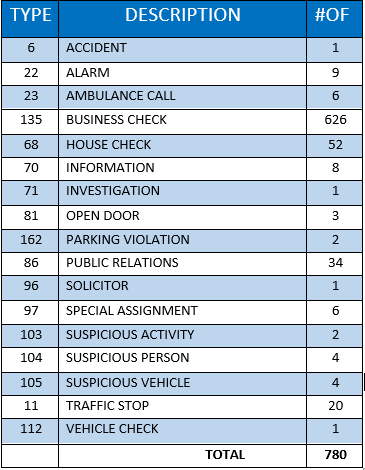 COMMUNITY MATTERS.
  WE ARE A TEAM.
1025 CAMPBELL ROAD, HOUSTON, TX 77055 
 PHONE: 713-465-8323 / EMAIL: DISPATCH@SPRINGVALLEYTX.COM
IMPORTANT NUMBERS AT A GLANCE
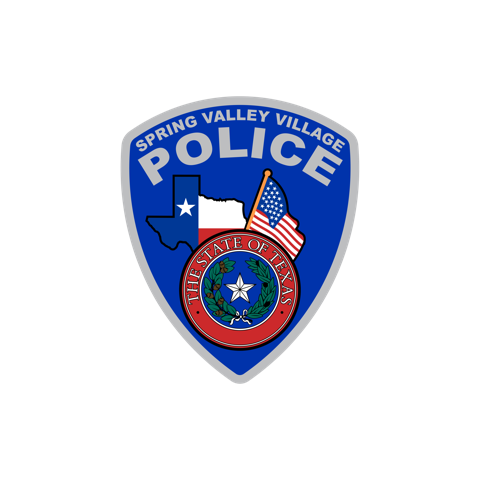 COMMUNITY MATTERS.
  WE ARE A TEAM.
1025 CAMPBELL ROAD, HOUSTON, TX 77055 / PHONE: 713-465-8323 / EMAIL: DISPATCH@SPRINGVALLEYTX.COM